Evren’de Nerede bulunuyoruz?
Görebildiğimiz Evren
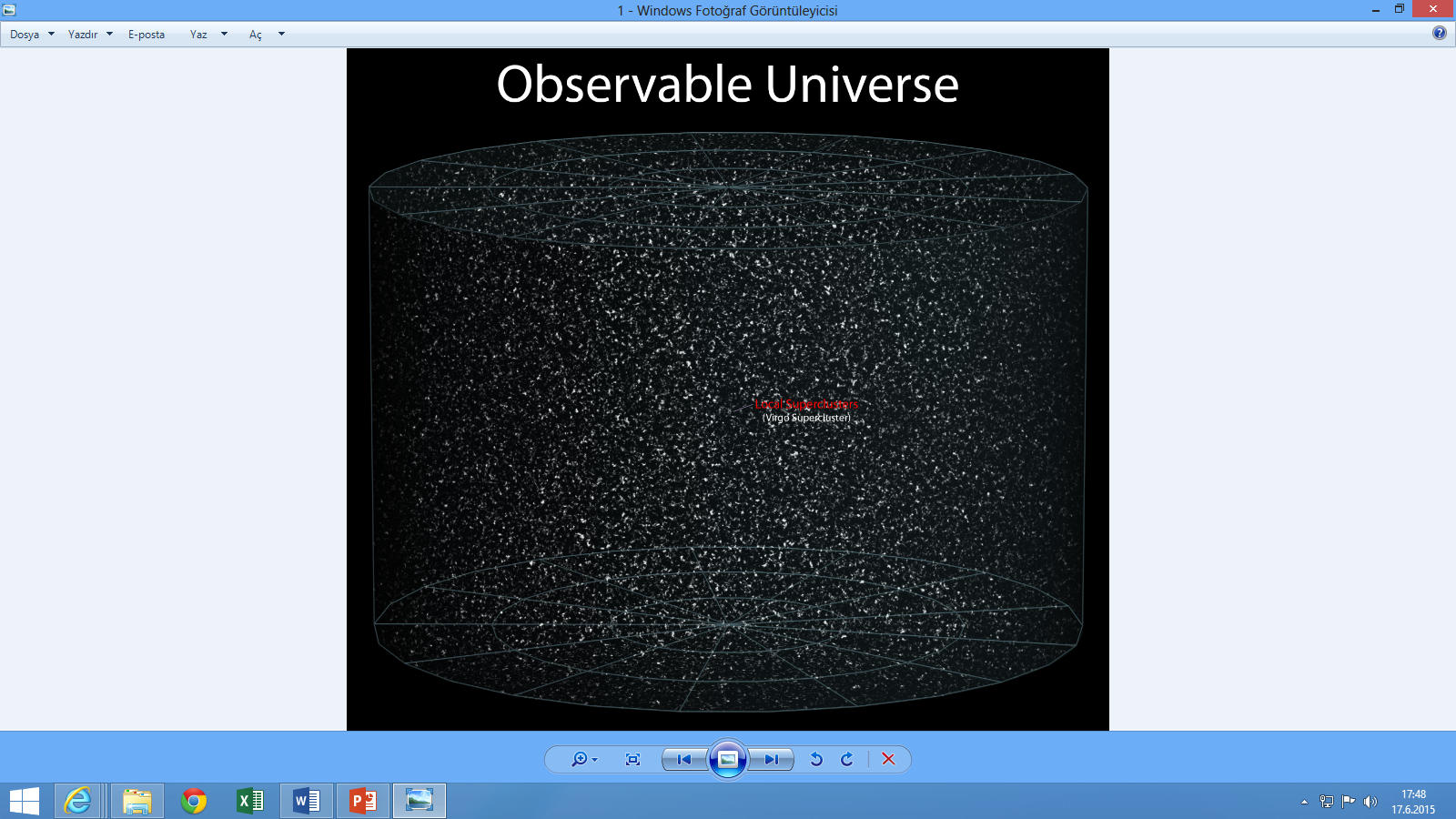 [Speaker Notes: https://en.wikipedia.org/wiki/Earth%27s_location_in_the_Universe]
Yerel Süperkümeler
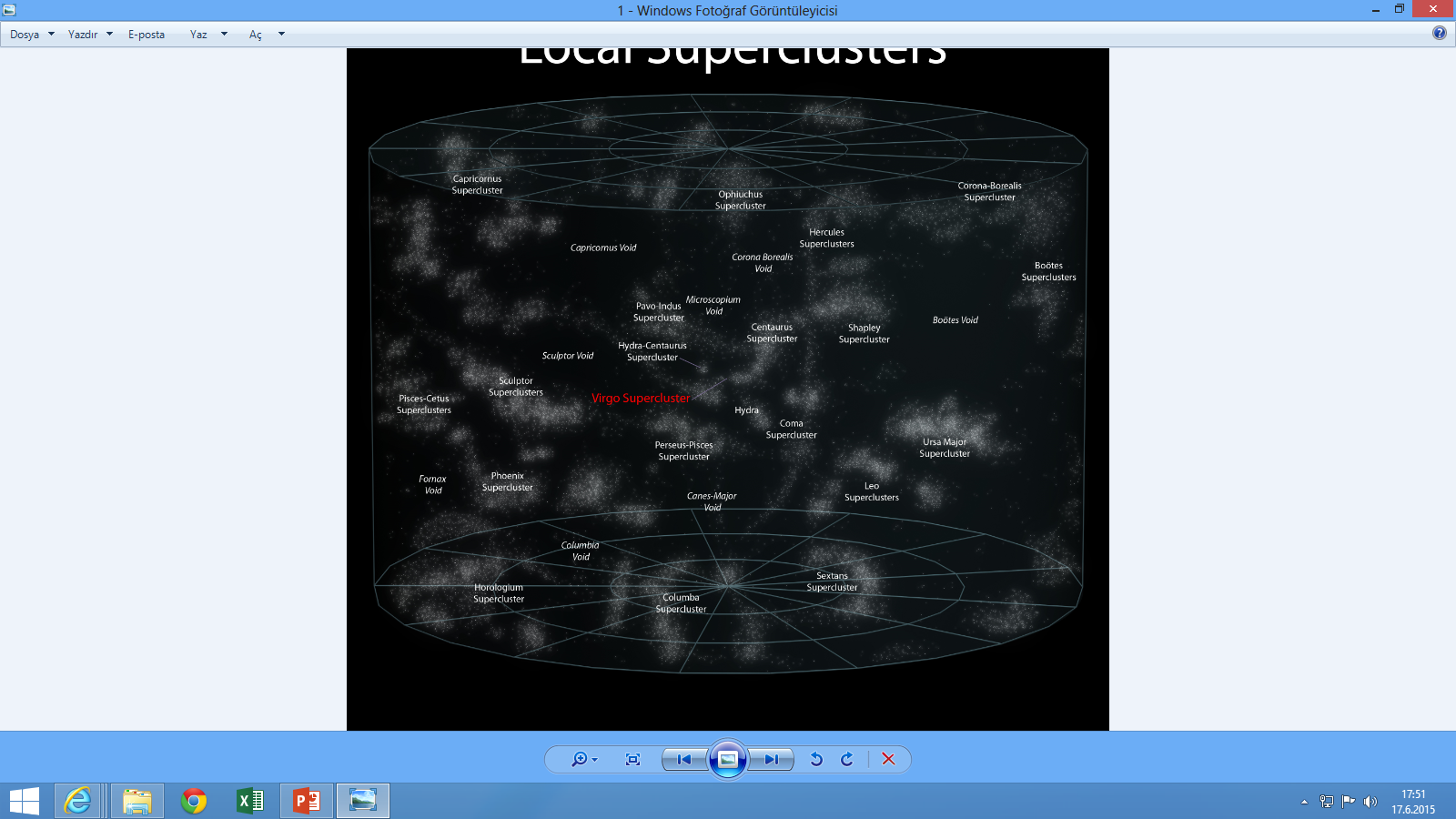 [Speaker Notes: https://en.wikipedia.org/wiki/Earth%27s_location_in_the_Universe]
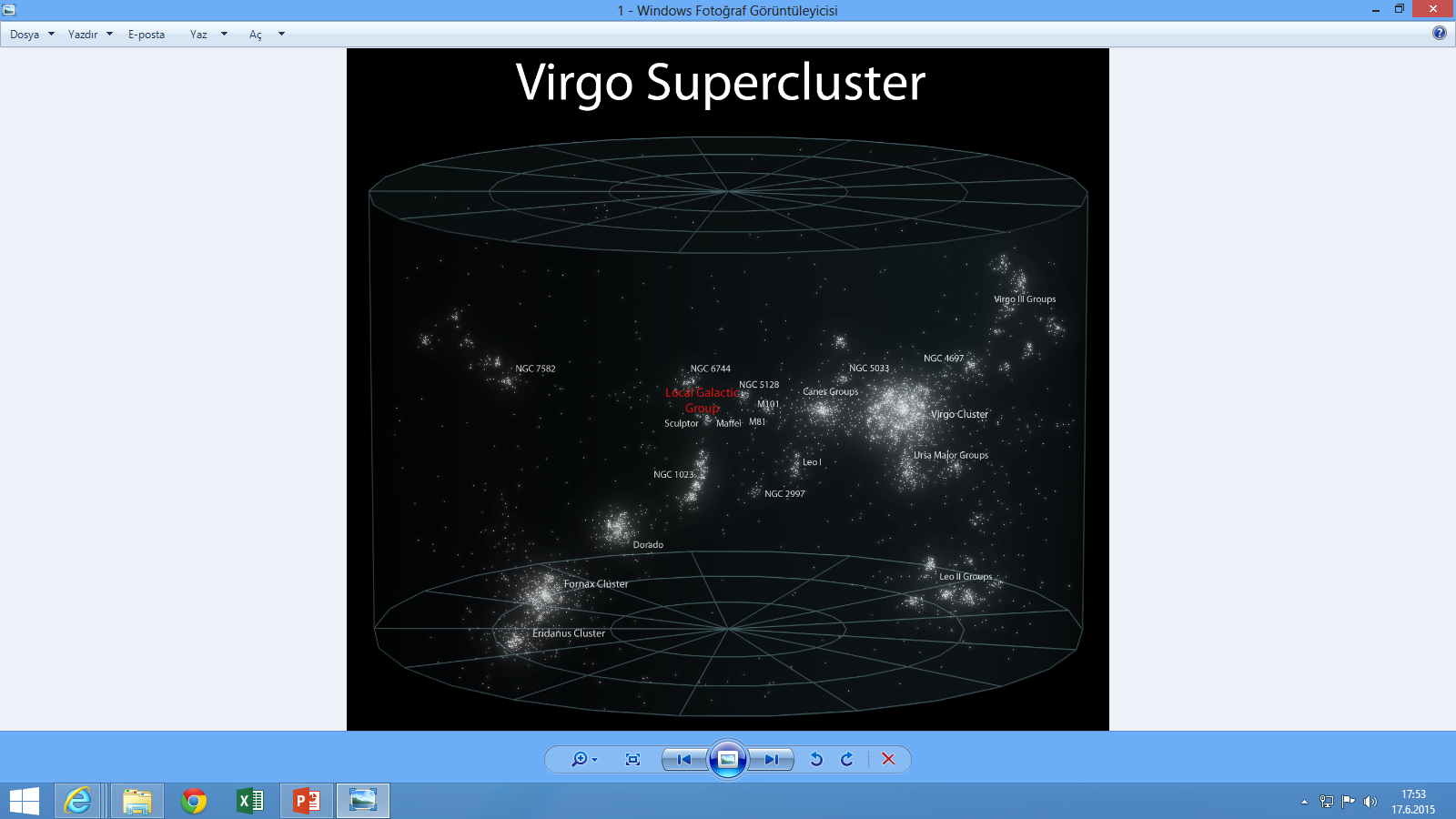 Virgo Süperkümesi
[Speaker Notes: https://en.wikipedia.org/wiki/Earth%27s_location_in_the_Universe]
Yerel Galaktik Grup
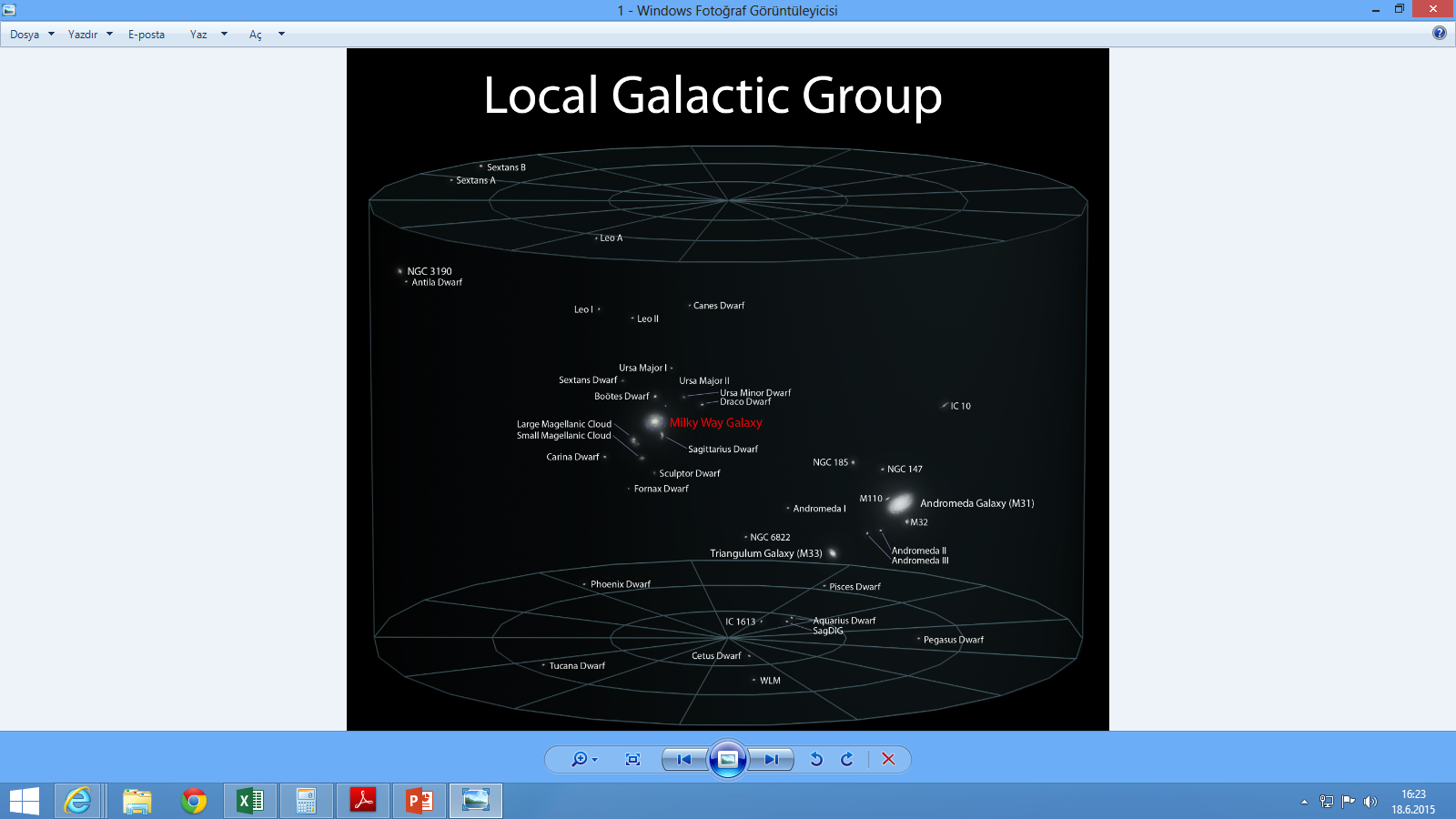 [Speaker Notes: https://en.wikipedia.org/wiki/Earth%27s_location_in_the_Universe]
Samanyolu Gökadası
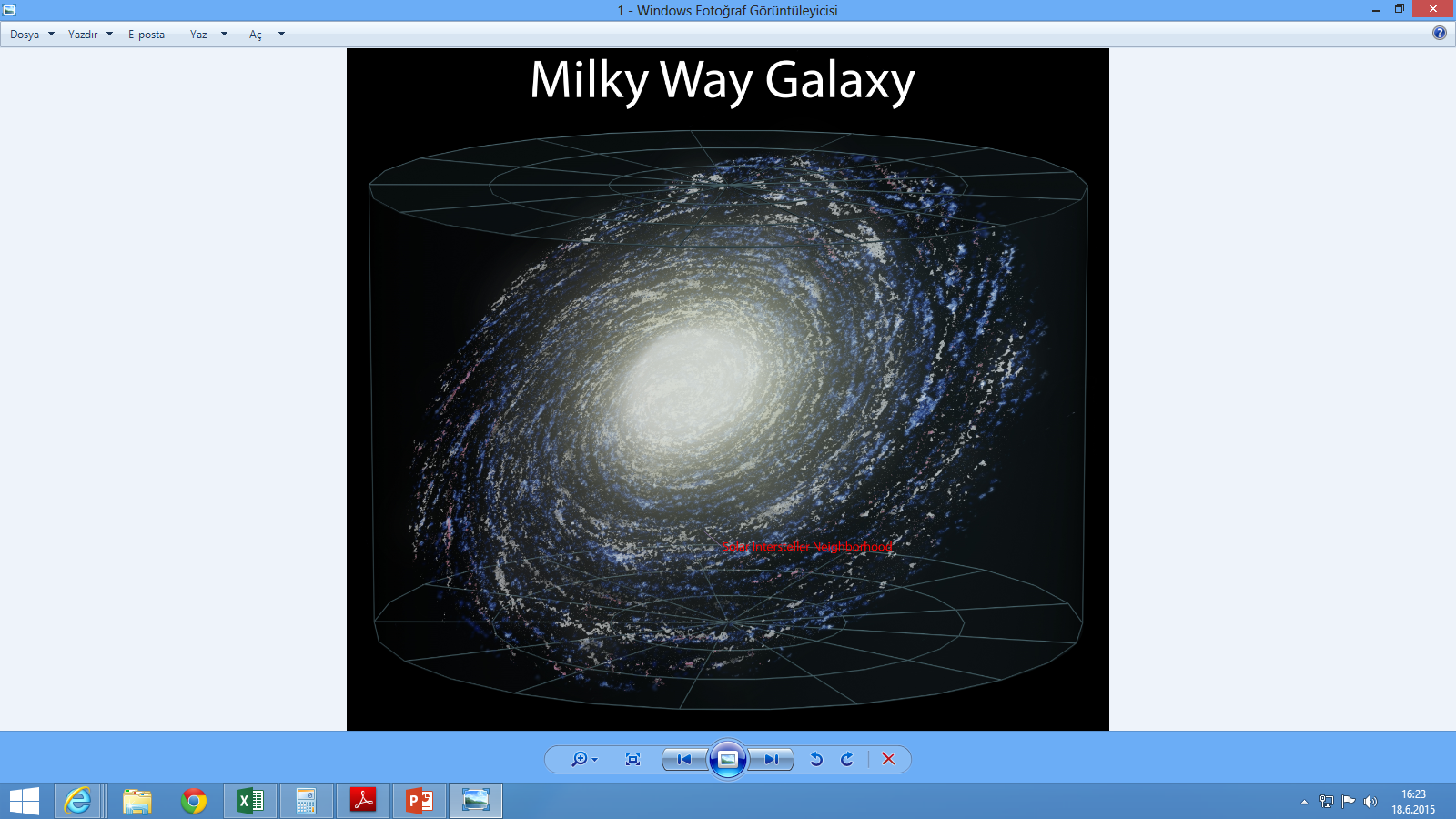 [Speaker Notes: https://en.wikipedia.org/wiki/Earth%27s_location_in_the_Universe]
Güneş’in Yıldızlararası Komşuları
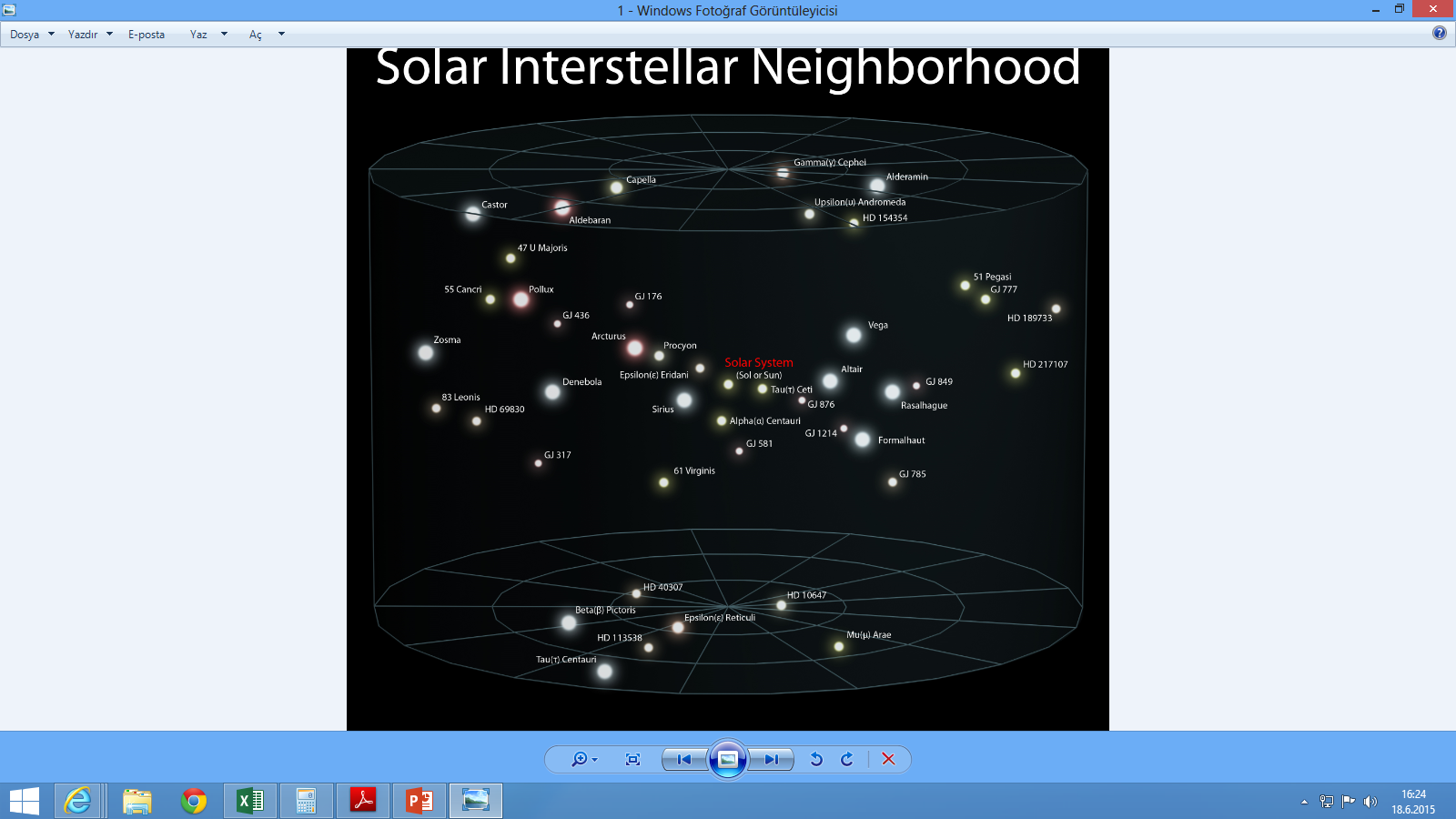 [Speaker Notes: https://en.wikipedia.org/wiki/Earth%27s_location_in_the_Universe]
Güneş Sistemi
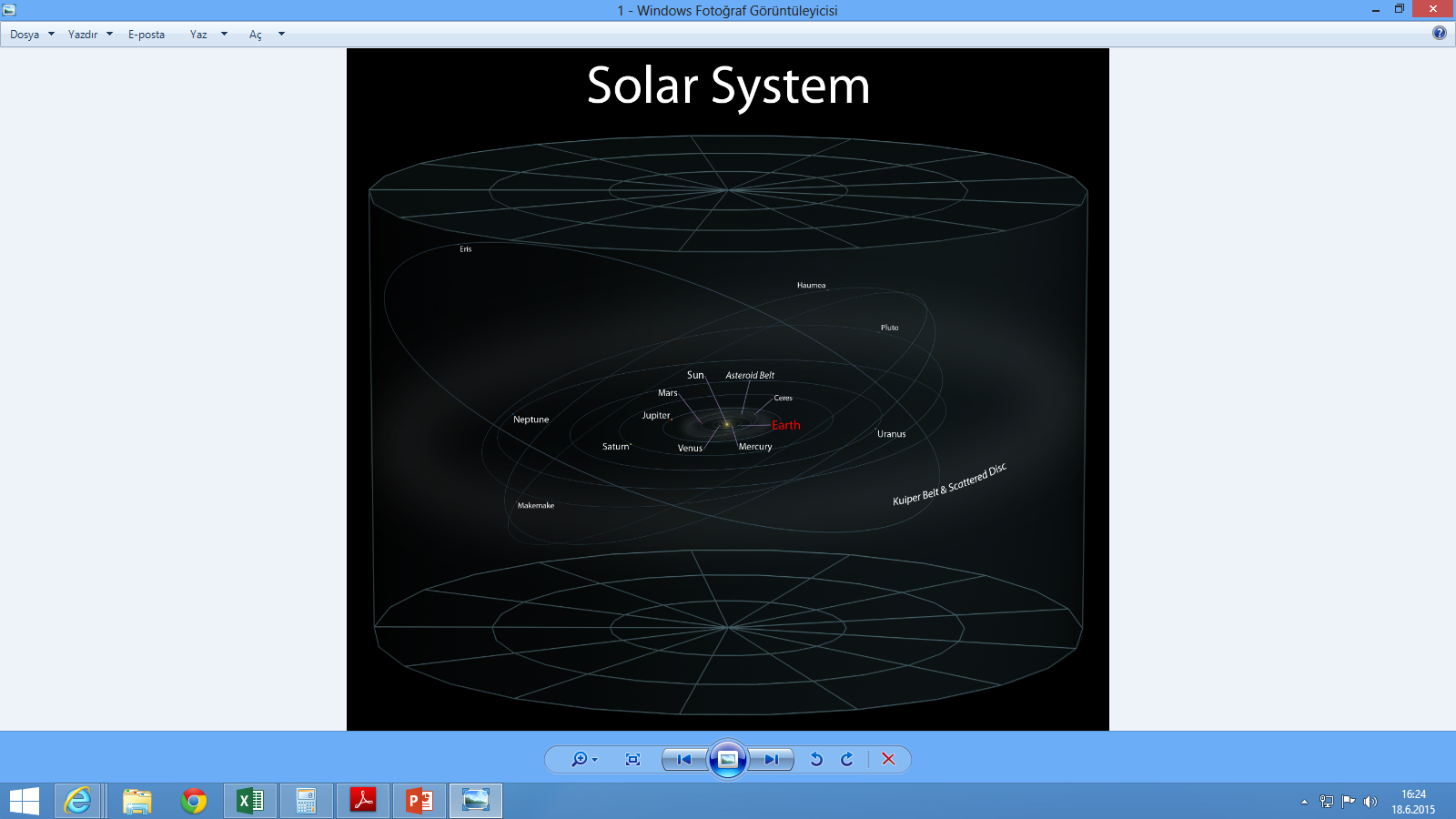 Samanyolu Gökadası
Güneş
https://en.wikipedia.org/wiki/Earth%27s_location_in_the_Universe
[Speaker Notes: https://en.wikipedia.org/wiki/Earth%27s_location_in_the_Universe]